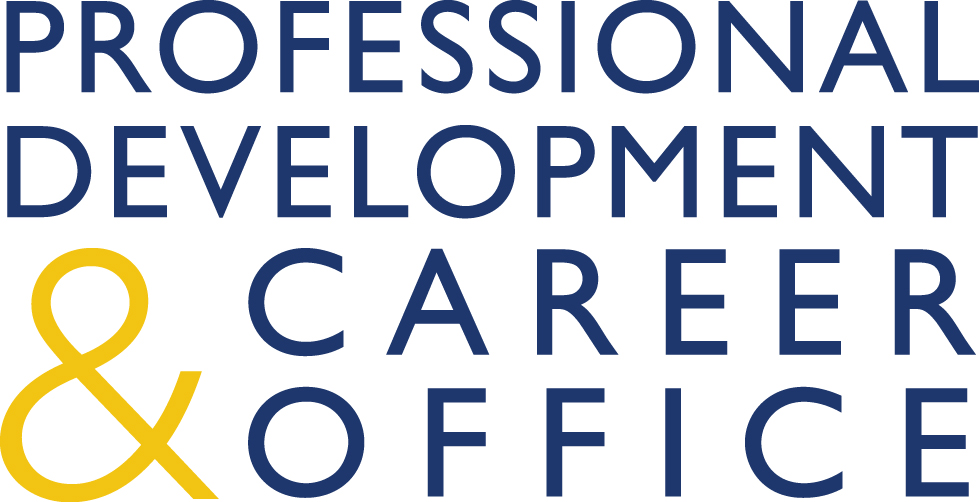 Field Application Scientist Careers
Pat Phelps
Director, Professional Development and Career Office
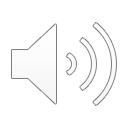 [Speaker Notes: Field Application Scientist Careers
If you would like more time to read the slides during this presentation, please hit pause during the slideshow.
If you like working with people, teaching and troubleshooting science – consider a career as a field application scientist.   This is also a job you where you do not need a postdoc experience.  If you are interested in this career but want to do a postdoc, look for a postdoc where you will be using products you could eventually support as a field application scientist.]
WHAT IS A FIELD APPLICATION SCIENTIST?
Field Application Scientists are the interface between sophisticated scientific tools and bench scientists. 
They travel the world, demonstrating new technology for labs, providing customer support and troubleshooting equipment problems. 
This job combines working on scientific problems with teaching and customer service
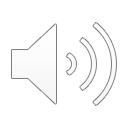 [Speaker Notes: Application Scientists provide support to customers with lab equipment, reagents, software or assay development. Application scientists can either be in the lab or in the field and each position varies in just how much time is spent troubleshooting in the lab and interacting directly with customers.]
WHAT DO THEY DO?
Demonstrate scientific software and equipment
Travel to labs around the world 
Understand the client’s needs and assess whether your product will help
Answer client questions
Troubleshoot equipment and software issues
Break down technical information into step-by-step instructions
Stay current on new innovations in software and equipment
Train internal sales staff
Edit training manuals
Provide support to the regional Sales Manager 
Collaborate with R&D and provide recommendations on how products can be improved
 Inform product management of new technologies that could complement the existing product portfolio based on customer needs
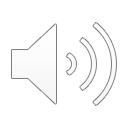 [Speaker Notes: Field application scientists troubleshoot customer issues over the phone, via email and in person. Many positions involve an extensive amount of travel.  Larger companies will have regional Field Application Scientist and thus your travel will be localized.  If you work for a smaller company, your region may be broader and thus your travel will not be local.
Imagine this scenario…. Dave, one of your customer’s calls with a very hard technical challenge and tells you he needs a solution in less than 24 hours.  You have to solve it!  If that sounds like fun, then this might be a good career to look into.  A great way to investigate this career is to do informational interviews with filed applications scientists.  You probably know one that supports the equipment, reagents or other products in your own lab.  Next time they visit, ask them about their career.  This connection can be the start of your network if you decide this is the career for you.]
JILL HESSE, PHD AND FIELD APPLICATION SCIENTIST AT GENOLOGICS
What do you do as a Field Application Scientist?
“I joke that I drink coffee and run my mouth professionally, but basically my job is divided into two parts: on the pre-sale side, I visit customers and give them demonstrations with high-level information on how my company can help them and their science. On the post-sale side, I help coordinate the implementation of their software and provide computer training to get the customer into the software to get the information they need.”

What is your favorite part of being a Field Application Scientist?
“I like being a Field Application Scientists for two reasons: One, I get to talk about science at the 10,000 foot level. Instead of talking about your favorite mutation or protein, you get to talk about things really affecting critical research and clinical trials. The work also changes all the time. With research, you might get one particular little tiny thing that you do over and over and over again everyday – now I talk to different people all over the country about different things every day.”
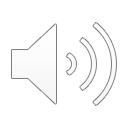 [Speaker Notes: I love how Jill Hesse described her job, she drinks coffer and runs her mouth professionally!  I knew Jill when I worked at NIH and she did enjoy talking to people but also had a genuine desire to help people.  Jill is no longer a Fueld application scientist at Genologics.  After two years, she was promoted to Senior Team lead at Genologics and then after a little over a year, she was promoted to a Product Specialist where she worked for 2 years.  She Jill is now a Prodcut Manger at Illumina.  Never think of the next job as your career but the next step in your career.  Each step allows you to build new skills and experiences that lead you to the next opportunity.]
WHAT SKILLS DO I NEED?
Excellent communication
Troubleshooting 
Strong analytical and problem-solving skills
Ability to sell an idea
Self-starter
Customer service experience 
Sensitivity to different cultures
Comfort with extensive travel
Ability to quickly learn about science outside your area of expertise
Thorough knowledge of the technology you are selling
Ability to handle criticism politely
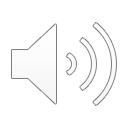 [Speaker Notes: You will be working with clients therefore you need to have great people skills and interpersonal skills and be able to take blunt criticism.  Because your customers are diverse, multicultural sensitivity is a plus.  It really helps to have excellent critical thinking skills because you are constantly troubleshooting problems not just with your company’s product but also how that product interfaces with equipment, software or other reagents.   You also need to be a self starter and be comfortable being thrown into the deep end and learning to swim on your own.  Our alumni have shared that there is often limited training and you have to learn on the job.]
HOW CAN I GAIN SKILLS?
Train undergraduates in your lab on specific products and techniques
Gain teaching experience
Give presentations to small groups, larger groups and anywhere and everywhere
Become an expert in a technology, equipment, software or reagent and adapt the product to varied user needs.  You should believe in the product. 
Publish techniques papers
Talk to field application scientists when they visit your lab
Prepare an excellent resume and cover letter
Consider gaining customer service experience through volunteer work
Practice writing down basic, step-by-step instructions when you create a protocol – Create SOPS
Read the manuals of software and equipment in your lab, and write summaries of them for your lab members 
If you are interested in working with a specific type of equipment or software, incorporate it in your current experiments
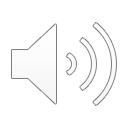 [Speaker Notes: Create experiences that you can turn into resume bullets that show you are great at communicating and interacting with people and a wickedly amazing technical troubleshooter.]
SHOW ME THE MONEY!
$60-80K – Field Application Scientist
$70-110K – Senior Field Application Scientist
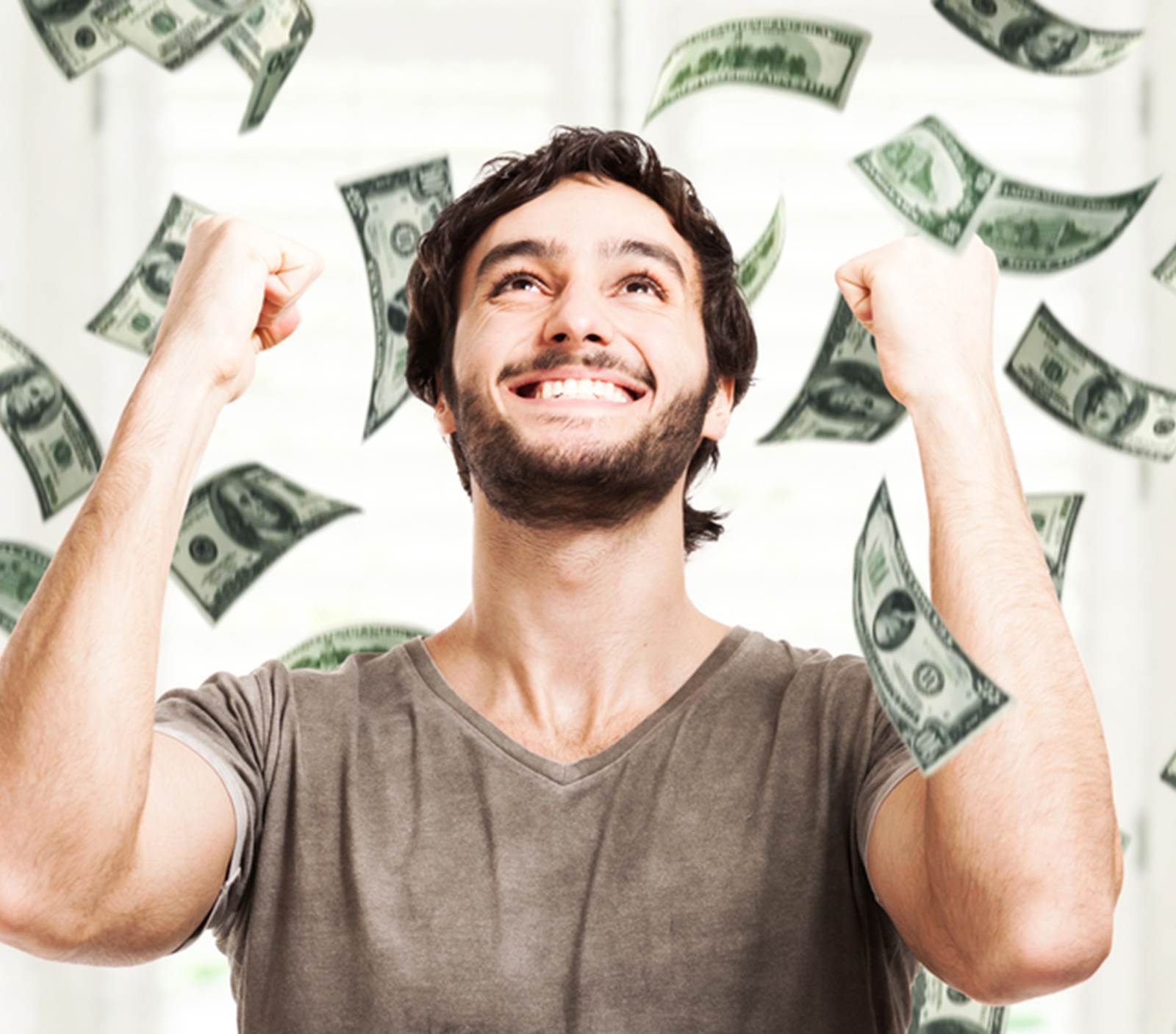 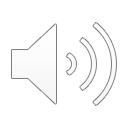 [Speaker Notes: Historically, FAS positions can also be filled by scientists with a BS or a MS but more and more companies are requiring PhDs.  Nonetheless, this is considered an entry level position so do not expect a six figure salary.  You can however expect a six figure salary as you advance into roles in sales and marketing, product management or business development.]
COMMON JOB TITLES
Application Scientist
Technical Support Scientist
Field Support Scientist
Field Application Scientist
Field Engineer
Field Service Engineer
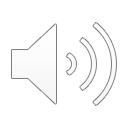 [Speaker Notes: When searching for jobs remember that no career has only one working job title.  Field Application Scientists are commonly referred to as FAS but can also have other titles.]
WHERE WOULD I WORK
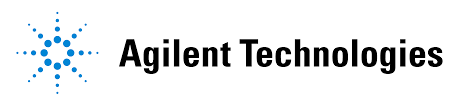 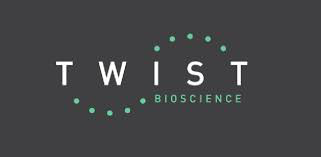 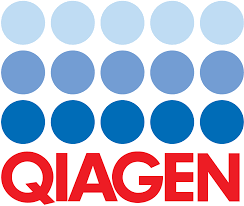 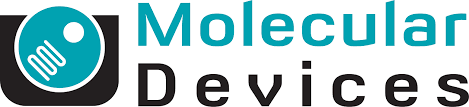 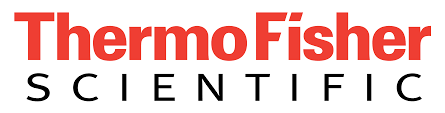 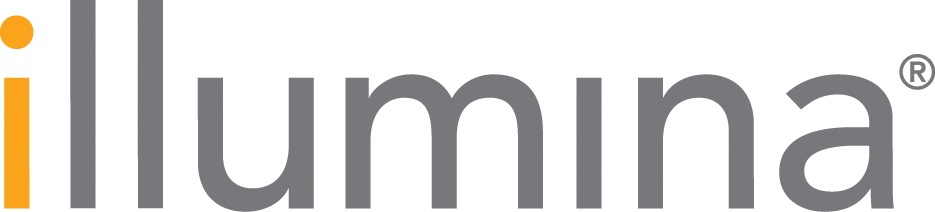 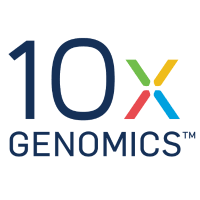 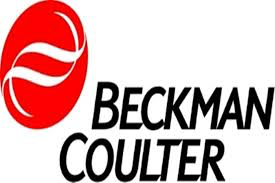 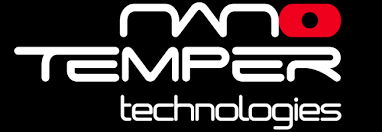 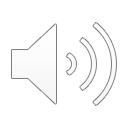 [Speaker Notes: You would work for Biotechnology and Pharma companies who sell products. The key to happiness is finding a product to support that you believe in, preferably one you used in your own research.]
JOB OVERVIEWS
Field Application Scientist, Quanterix: The Field Applications Scientist provides technical expertise to support the market development of Simoa technology. In this critical role, the FAS will work closely with the sales team to both support the sales process and to help make customers successful once they start using Simoa. Pre-sales tasks will include presenting the technology to prospective customers, traveling with sales team members to visit existing and prospective customers, attending trade shows, demonstrating use of the instruments and software, and providing technical information necessary to close the sale. Post-sales support tasks will include providing basic and advanced trainings to users, responding to requests for technical information, and communicating regularly with existing customers to update on new publications/ protocols/tools and to promote the sales of consumables and assay kits.
Field Application Scientist, Qiagen: The Field Application Scientist is responsible for delivering scientific software demonstrations for groups of various sizes, conducting software product trainings, and other activities that convey the value of QIAGEN’s bioinformatics analysis applications and services. These products and services provide gene expression analysis, sequence variant analysis, pathway analysis, microbial metagenomics analysis and many other analysis types. The scientist will work strategically with sales, marketing, customer support, and R&D teams to work across pharmaceutical, biotech, government, hospital/medical, and academic customers and perspective customers. 
Imaging Field Application Scientist: PerkinElmer is looking for a motivated, successful and experienced field application scientist to scientifically represent our company. As an imaging subject matter expert, you will be managing a vital scientific relationship with our customers in the pre- and post-sale life cycle of our IVIS In Vivo preclinical imaging product line. You will work collaboratively with a team of highly experienced scientists to give application-centric presentations, provide advanced instrument training and assist customers with experimental design and troubleshooting their imaging studies. If you like staying intellectually challenged and engaging with scientists in academia, biotech and pharma, then this is an ideal opportunity for you.
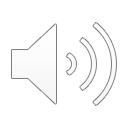 [Speaker Notes: Here are three descriptions of Field Application Scientist positions found on LinkedIn. My search on LinkedIn jobs today found 66 Field Application Scientist positions. Thirteen at Thermo Fisher Scientific, Six at PerkinElmer, 5 at Illumina, 4 at Quanterix.  Looking at job ads on LinkedIn or Biospace.com can help you understand the differences in responsibilities from company to company.  Remember, no Field Application Scientist is the same as another one.  Network with alumni or other professionals to understand the differences from company to company.]
JOBS ON LINKEDIN TODAY
Field Application Scientist II - Meso Scale Diagnostics
Field Application Scientist - 10 X Genomics
Field Application Scientist - Inscopix
Infrared Field Application Scientist - PerkinElmer Inc.
Field Application Scientist - ProteinSimple
Field Application Scientist - Xcell Biosciences
Field Application Scientist - NanoString Technologies Inc.
Field Application Scientist - Labcyte Inc.
Sr. Field Applications Scientist - Clinical Illumina
Filed Application Scientist -Europe Twist Bioscience
Field Application Scientist - Bioproduct Development Molecular Devices
Biopharma Application Scientist - SCIEX
Application Scientist - 908 Devices
Senior Application Scientist - 100% Remote Cybercoders
Application Scientist - GenapSys, Inc.
LCMS Application Scientist - Santa Clara CA
Technical Support Application Scientist, Bioresearch – Molecular Devices
Technical Applications Scientist – Thermo Fisher Scientific
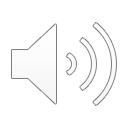 [Speaker Notes: These are real world examples I found on LinkedIn today of job titles and companies hiring FAS]
CAREER PATH
Regional Manager
Business Development
Marketing 
Sales
Product Management
Research Scientist – R&D
Core Facility Director
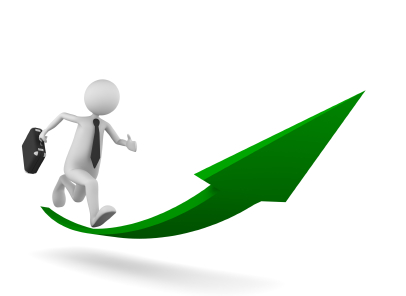 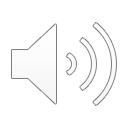 [Speaker Notes: Field Application Scientist positions can be a great stepping stone into business careers in the biotech industry.  Field application scientists often move into product management positions because of their expertise in research and their business perspective.  Many field application scientists move into sales where they can garner a better salary and commissions.  It is also possible for Field application scientists to move into business development or go back to the bench as an R&D staff member.]
MORE PLEASE!
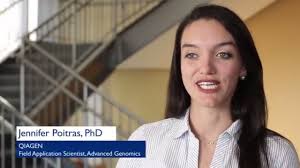 You can find more information on the PDCO website including an interview 
with an alumni who is a Field Application Scientist with Qiagen 

PDCO Website
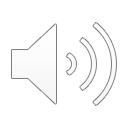 [Speaker Notes: Check out the PDCO’s video interview with Jennifer Poitras, Field Application Scientist with Qiagen on our website.  You can also make an appointment with us to optimize your resume for a Field Application Scientist position.  Once you land the interview, we can help you prepare for success through mock interviewing sessions.  We can also connect you to Field Application Scientists to network with. We work for you so come keep us busy.]
ADDITIONAL RESOURCES
The Applications Scientist Career Track – Science Careers
Application Scientist – A Science PhD’s Alternate Career Option – LinkedIn
What to do with your PhD : Application Scientist
In the Spotlight: Jessica Parra, PhD – Stanford
NIH Alumni – Where are they now? Field Application Scientist
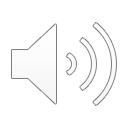 [Speaker Notes: Here are a few additional articles, many of which were used as a source for this information.]